Improving Equity In Maternity for Black and Ethnic Minority Women
Dionne Thompson
dionne.thompson@nhs.net
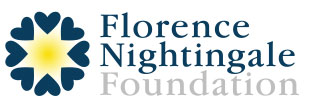 March 2022
The Approach
Introduction
What we were trying to accomplish
To increase cultural awareness for staff working in maternity services and have an impact on care given and outcomes for Black and Ethnic Minority women.
What we measured to understand if our change was an improvement
Increase in Black and Ethnic Minorities survey results and to use the information received to improve care. 
Increase in the times a health care professional asks a woman in the antenatal period about her wellbeing currently 62%.
Mothers and Babies: Reducing Risk through Audits and Confidential Enquiries, Nov 2021
This Mothers and Babies: Reducing Risk through Audits and Confidential Enquiries-UK (MBRRACE-UK)  report shows yet again the stark disparity in maternal mortality rates between women from Black and Asian aggregated ethnic groups and White women – more than four times higher for Black women, two times higher for mixed ethnicity women and almost twice as high for Asian women. Apart from a slight drop in the maternal mortality rate for Black women, this bleak picture has not changed in over a decade. We remain deeply concerned that Black and Brown people’s basic human rights to safety, dignity, respect and equality in pregnancy and childbirth are not being protected, respected or upheld.
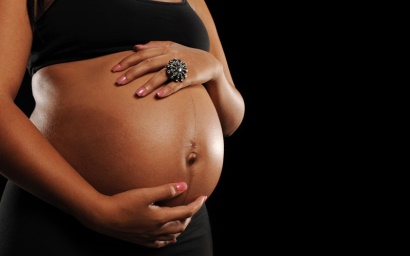 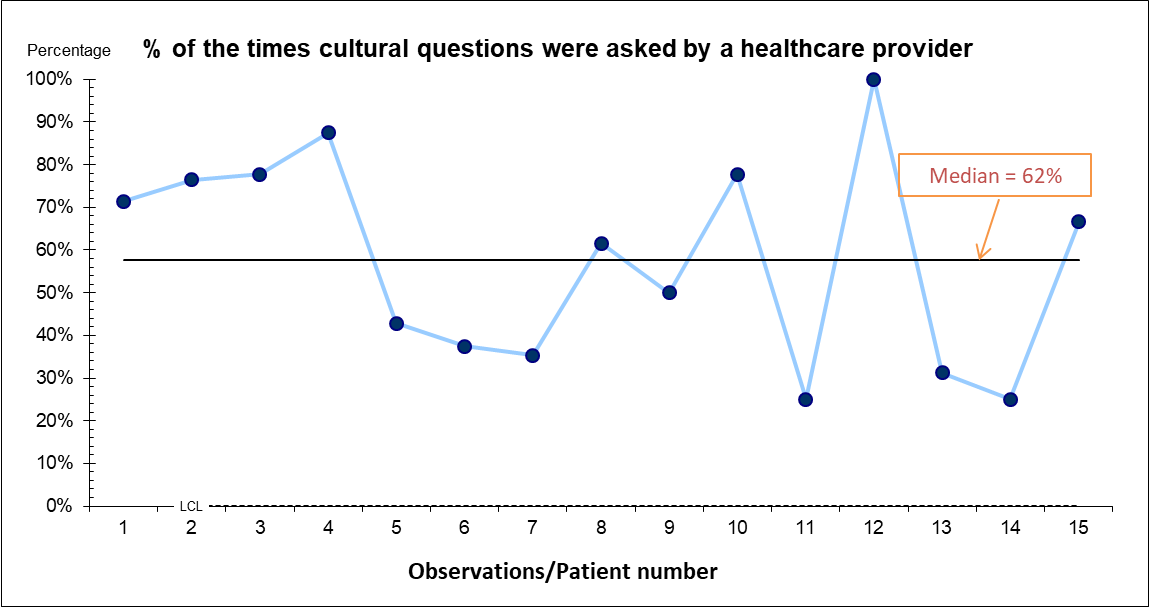 Our inquiry has also heard how previous life experiences – racist attitudes, microaggressions, dismissal of concerns, breakdown of trust – can affect interactions with maternity services. This report cannot capture the impact of this prior experience, but it must be recognised and better understood. Although we cannot hear the voices of the women whose deaths are examined in this MBRRACE-UK Confidential Enquiry, it is clear that basic human rights are still challenged at many levels. (MBRRACE-UK 2021)
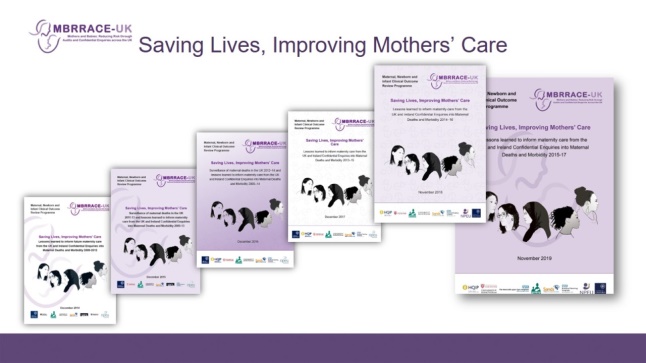 National Health Service Pledge Sept 2021
The NHS made a pledge to improve equity for mothers and babies and race equality for staff. Equity means that all mothers and babies will achieve health outcomes that are as good as the groups with the best health outcomes.
For this, maternity and neonatal services need to respond to each person’s unique health and social situation – with increasing support as health inequalities increase – so that care is safe and personal for all.
The uptake of maternity staff completing the cultural competency training.
What changes we made/are making
Introduction of cultural competences training.
Introduce a questionnaire before and after completing the training to measure any benefits from undertaking the training.
Gaining better data from the Black and Ethnic Minority Survey in order to learn from the responses and improve care given. 
Having more face to face discussions around cultural awareness and how this would improve equity and reduce inequalities.
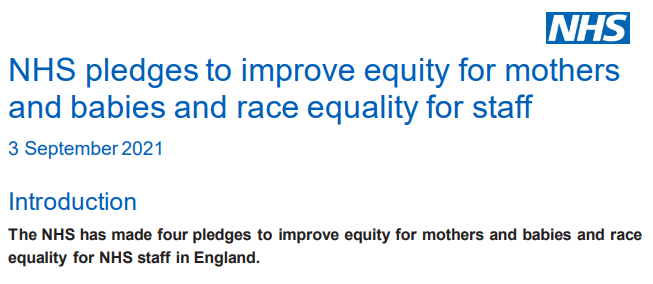 Priority 4d) Support for maternity staff to 
Roll out multidisciplinary training about cultural competence in maternity service.
When investigating serious incidents, consider the impact of culture, ethnicity and language.  (NHS 2021)
The Impact
Improvement methodology
Continuous improvements using PDSA cycles
Once all maternity staff completing cultural competence training they will have a better understanding and awareness of how a person’s culture can effect there health and health outcomes. Staff should have new skills and confidence in asking about a person’s wellbeing from a cultural point of view and have a better understanding how self-bias can impact on care given. 
Providing the opportunity for women’s voices to be heard.
Staff will more culturally sensitive. taking into account a person’s culture when providing care and how this can reduce inequalities and increase equity.  
Improving health outcomes for our Black and Ethnic minority women.
Black and Ethnic Minority women’s experience in maternity
1.a)
Leadership Learning
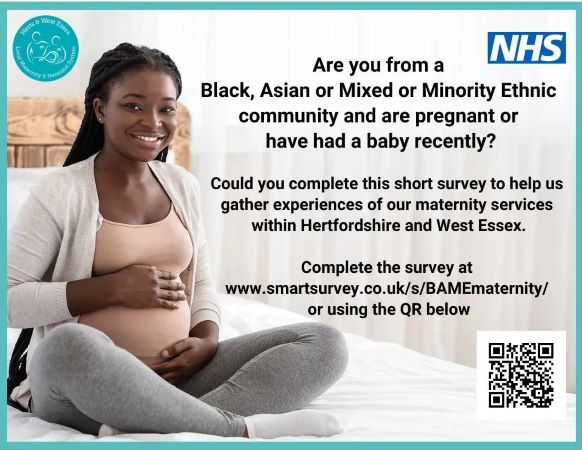 1.b)
Increased use of communication skills, Lead and motivate.
Collaboration with different teams – Divisional level conversations, QI teams, Training team, Black and Ethnic minorities operational group, Community midwives, Unit midwives and support staff.
Building new relationships.
Next Steps
Continuing the project – Using PDSA cycles.
Changing things that don’t work and come up with other measures.
Produce a cultural competency face to face training session for when face to face learning restarts.
Continue to collaborate with different teams/people bringing a voice and awareness to improving equity
Introduction of cultural competency training for all maternity staff groups
1.c)
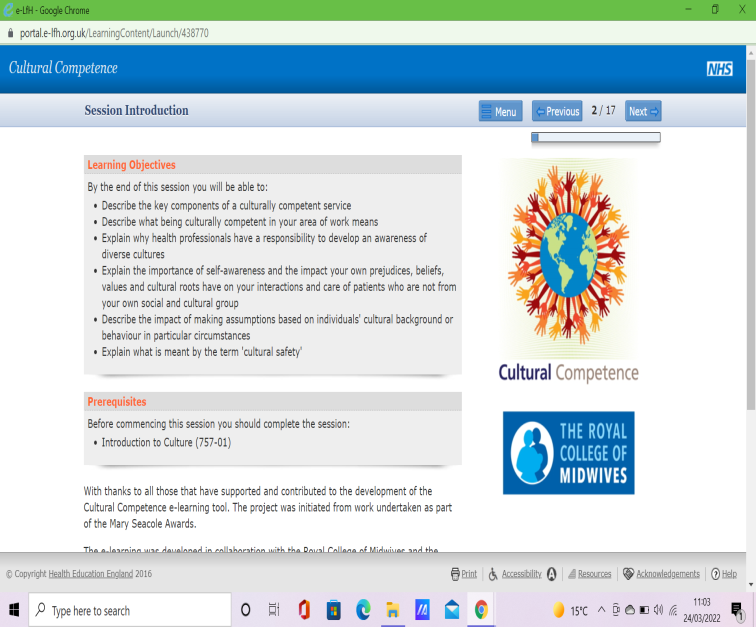 References

Mothers and Babies: Reducing Risk through Audit and Confidential Enquiries –UK 2021. Retrieved 26/03/2022 from https://www.npeu.ox.ac.uk/mbrrace-uk/reports 
National Health Service Pledge 2021. Retrieved 26/03/2022 from https://www.england.nhs.uk/wp-content/uploads/2021/09/C0734-ii-pledges-to-improve-equity-for-mothers-and-babies-race-equality-for-all-staff.pdf
Measure effectiveness of cultural competencies training
1.d)